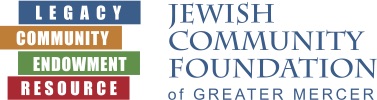 Jewish Community Foundation of Greater Mercer
Executive Committee meeting
October 30, 2023
Mission Statement
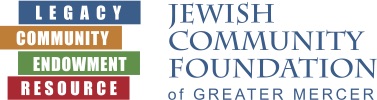 The Foundation is organized to promote philanthropy and to further the charitable needs of the Jewish community, other charitable institutions and community organizations
Funds and Assets
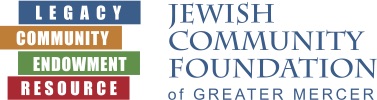 Funds and Assets through October 27, 2023

Number of Funds
  Permanently Restricted 22
  Temporarily Restricted 11
   Custodial Funds 32
  Donor Advised Funds 82 (including 3 Mitzvah funds)
  Foundation Funds 5
     Total 152

Closed Funds:  no funds have closed this fiscal year
Funds and Assets
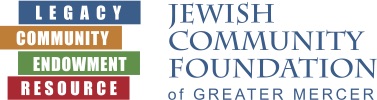 New Funds   4 New Funds are pending including: 
                            3 Funds from Richard Glazer z’l 
                            1 NA’AMAT USA 
           Total assets for new funds $800,000
 Contributions: 49 transactions totaling $787,224
 Grants: 237 transactions totaling $648,978
 Assets as of 10.30.23  LINDA TO ADD
President’s Report
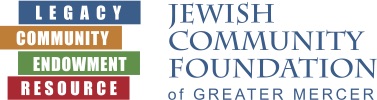 Discussions with Jewish Federation PMB and West Central
Treasurer’s report
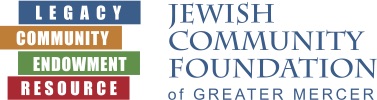 Investment Committee report
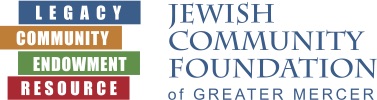 For the calendar year to date ( end of September) the JCFGM portfolio has returned 6.85% compared to 6.32% for the benchmark(as calculated by Vanguard) September returns were minus 3.57 slightly ahead of the benchmark
For the 3 years and 3 months JFCFGM has used Vanguard as the manager, returns of 4.2% net of all Vanguard and mutual funds fees are ahead of the  benchmark (4.00% annualized)
During September, the Investment committee voted to make a major change to the fixed income portfolio to take advantage of a recent anomaly in bond yields where each of long term government bonds has higher yield than the benchmark. As a result, the fixed income portfolio is now made up of the Vanguard Federal Money marked Fund (60%) and the Vanguard Long Term Treasury Index Fund (40%) where that ratio has the dame duration risk (interest rate sensitivity)as the benchmark.
JCFGM is now looking into offering Conservative and Aggressive Portfolio allocation options in addition to the current Moderate Allocation option. Fund holders would choose annual which option they wanted to participate in. We are working with Vanguard and FidTech to set this up.
Executive Director’s Report
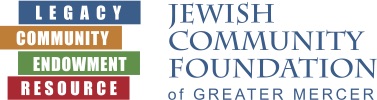 Technology:  FidTech continues to perform well. There was a small glitch in the email related to posting of statements which is now resolved. Feedback from Fund holders is positive regarding entry of grants etc. on the FidTech platform.
Life & Legacy: JCFGM received a $10,000 grant from the Jewish Federation PMB for Life & Legacy programs and training for the community partners. The first event is December 6, 2023 via zoom. 
Life & Legacy: JCFGM staff are in the process of meeting with the community partners to plan Legacy events and help them reach their 2023-24 goals.
Upcoming JCFGM events
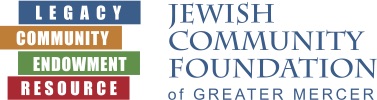 November 13, 2023, 7-8pm
In the Hands of Women Book Talk by Jane Loeb Rubin
In this work of medical historical fiction, set in Baltimore and NYC in 1900, we learn the story of Hannah Isaacson an obstetrician in training, determined to improve medical safety for women at a time when choices and treatments were very limited. While the setting is historical, the issues are contemporary. 
 
December 3, 2023, 10:30-11:30am
Four Mothers
Featuring Dr. Leonard Rutgers, archeologist and professor at the University of Utrecht, whose research traces today’s world Jewry population back to four mothers. Co-sponsored by the Jewish Federation of West-Central New Jersey.
 
February 12, 2024, 7-8pm
What should be Top of Mind for the Jewish Community in the 2024 Election Season?
Featuring Dr. Benjamin Dworkin, Founding Director of the Rowan Institute for Public Policy, and Citizenship (RIPPAC) at Rowan University. Co-sponsored by the Jewish Federations of Princeton Mercer Bucks and West-Central New Jersey.
 
March 4, 2024, 7-8pm
Jewish Life on College Campuses
Panel featuring student representatives, Rabbi Gil Steinlauf, Center for Jewish Life at Princeton University, and Rabbi Esther Reed, Hillel at Rutgers University. Co-sponsored by the Jewish Federation of Princeton Mercer Bucks.
 
May 8, 2024, 5-7pm
Jewish Community Foundation of Greater Mercer 60th Anniversary Celebration
In-Person Cocktail Reception
Upcoming JCFGM meetings
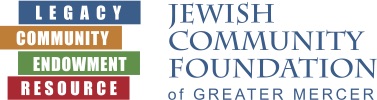 November 27, 2023 JCFGM Board meeting 
 December 18, 2023 JCFGM Executive Committee meeting